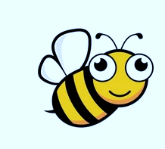 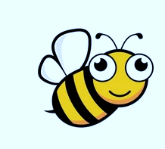 St Thomas’ Behaviour Bees
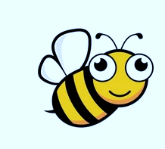 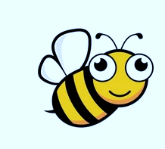 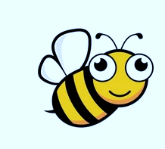 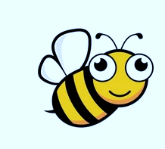 Be KindSchool Values Link: Friendship
Caring for each other. 
Being supportive - helping others. 
Being empathetic and understanding of the impact our actions and words have on others. 
Offering to do something for someone else because you want to, not because you have to. 
Doing something for somebody else even though you don’t expect anything in return. 
A smile is kind! It spreads the joy!
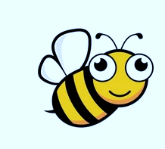 Be FairSchool Values Link: Compassion and Trust
Understand we are all different and accepting we all have different points of view. 
Treating people according to their needs and understand we may act differently because of them.
Sharing equipment and the time of others.
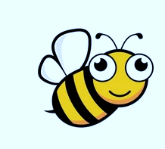 Be ResponsibleSchool Values Link: Community
Knowing and following school routines, rules and expectations. Understand they are to keep us all safe and happy in school. 
 Being dependable, keeping promises and honouring our commitments. 
Accepting the consequences for what we say and do. 
Being responsible develops our potential as a good citizen in our community… people who are responsible don’t make excuses or blame others when things go wrong.
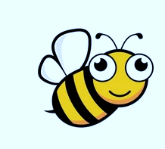 Be RespectfulSchool Values Link: Respect
Listen to each other and be listened to. 
Accept people for who they are, even when they’re different from you or you don’t agree with them. 
Acknowledging others and using good manners. 
Being polite. 
 Remember… respect doesn’t come naturally – it is something you learn.
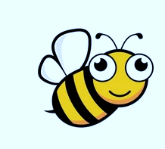 Be PositiveSchool Values Link: Perseverance
Smiling and being kind to others. 
Looking for the good in everything. 
Giving it a go and sticking at it. 
Wanting to learn and improve. 
Showing an independence and not relying on others to carry you. 
Finding solutions. 
Remember…
Positivity means a positive frame of mind. With this frame of mind, you do  not take things personally. 
You enjoy the present moment. You do not worry about the future. 
You focus on doing and achieving, not thinking about the past and about difficulties. 
It means a state of being happy, tolerant and good-natured.